ZŠ Seifertova, Jihlavaa doba (po)lockdownová
Marie Vyhnanovská
Školní psycholog
Představení ZŠ Seifertova, Jihlava
kapacitně jednou z největších škol v Jihlavě
necelých 900 žáků
4 třídy v každém ročníku
jedna třída v ročníku sportovní (hokej, gymnastika, krasobruslení)
školní parlament
Děti se speciálními vzdělávacími potřebami
2. stupeň PO: 48 žáků
3. stupeň PO: 6 žáků
asistenti pedagoga: 6 
cizinci: 23 (Vietnamci, Makedonci, Ukrajinci, Rusové...)
diagnózy: poruchy chování, tělesné postižení, poruchy učení, autismus, sluchové a oční vady, hraniční děti, řečové vady
Školní poradenské pracoviště
výchovný poradce
metodik prevence
školní psycholog
pravidelné schůzky 1x/týden
další pracovníci: logopedické asistentky, dyslektická    asistentka, kariérní poradkyně
spolupráce, důvěra a velká podpora od vedení
Školní psycholog
celý úvazek, ze šablon – od 9/2019
Diagnostika (SPU, pozornost, deficity dílčích funkcí…)
Profesní orientace (diagnostika, poradenství…)
Edukace: učební styly, psychohygiena, příprava na přijímačky
Relaxační bloky: pro učitele, pro žáky
Reedukace (zácvik s rodičem, individuální práce s dítětem)
Adaptační programy
Příprava materiálů pro pedagogy a metodická spolupráce při nastavení podpory dětem se SVP
Spolupráce s dalšími organizacemi
Stěžejní
Krizová intervence (žákům, pedagogickým pracovníkům, rodičům)
Individuální vedení dítěte (osobností, výukové, rodinné potíže…)
Práce s rodinným systémem
Práce se třídou (diagnostika vztahů, intervence, tematické bloky, prevence)
Spolupráce – síťování
Péče o duševní pohodu
Doba lockdownová…
Doba lockdownová
Práce s rodiči: 
- pravidelný kontakt s rodiči dětí s SVP, mapování potřeb dětí a rodičů
Práce s dětmi: 
- reedukace, vedení, „motivační koučování“
Práce s pedagogy: 
- jak při online pracovat s dětmi s SVP, psychohygiena
Především pak krizová intervence: 
- sebevražedné myšlenky, sebepoškozování, závislostní chování, úzkosti…
Doba polockdownováděti, rodiče
nárůst klientely (ze všech sfér – děti, rodiče, učitelé)
především  z řad žáků druhého stupně
Témata:
1) Obavy z návratu do školy (nesplněné úkoly, stres z výkonu, narušená vztahovost ve třídách, úzkost z většího počtu lidí)
2) rodinné problémy (finanční, úmrtí v souvislosti s COVIDEM…)
3) Osobnostní problémy (úzkosti, panické ataky, závislosti, sebepoškozování…)
4) Poruchy spánku, příjmu potravy
Doba polockdownováučitelé
Vyčerpání, doléhá únava po dlouhém zápřahu
Vyšší nároky – nejen učit, ale tmelit děti, dávat jim psychickou podporu
Zvládat přísná hygienická opatření
Normalizovat a uklidňovat, zároveň však pracovat se svými pocity, obavami…

Spokojený učitel = spokojený žák
Doba polockdownová…
zvýšený zájem o péči psychologa obecně, v současné době nedostatek dětských klinických psychologů, psychiatrů, psychiatrické léčebny přeplněné
školy odkázané samy na sebe, potřebovaly by posílit školské poradenské pracoviště o dalšího pracovníka (psychologa, speciálního pedagoga, sociálního pedagoga…)
podpořit prevenci neboť následná péče často nedosažitelná
K čemu je na škole nejen při lockdownu školní psycholog?
Pro všechny pracovníky, děti i rodiče.
Může být teď a tady. 
Nabízí jiný pohled, neutrální prostředí, bezpečí.
Pomáhá školským poradenským zařízením, snižuje jejich klientelu.
Může působit preventivně, starat se o duševní zdraví dětí i dospělých, což může snížit přetíženost psychiatrů, terapeutů...
Není „cizí“.
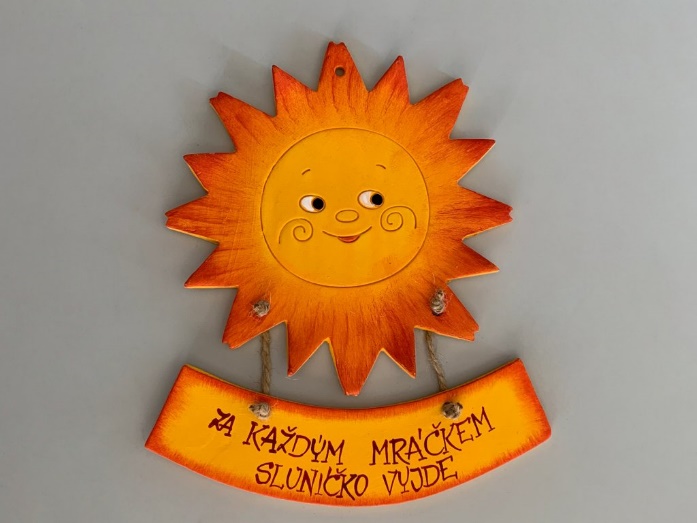